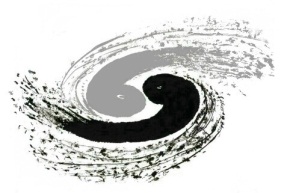 Monte-Carlo event generation for CEPC
Xin Mo (IHEP)
Aug. 18, 2015
Monte Carlo samples for the CEPC
1
MC is the reference 
MC contains all the physics inputs 
MC is the guiding star 




Measurement always makes ratios
Monte Carlo samples for the CEPC
2
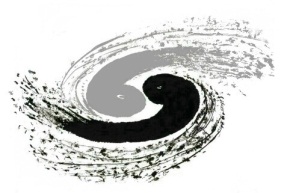 Outline
Introduction of the generator
 Whizard 1.95 & 2.2.x 

   Sample production
 Signal
 Background

   An DIY example
Monte Carlo samples for the CEPC
3
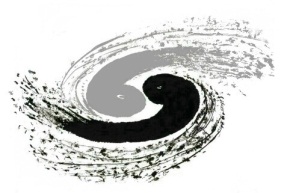 Components of generator
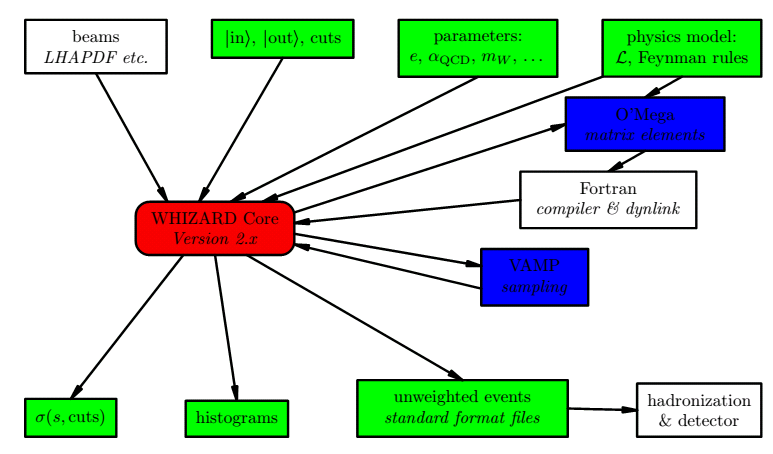 PYTHIA 6.4
Monte Carlo samples for the CEPC
4
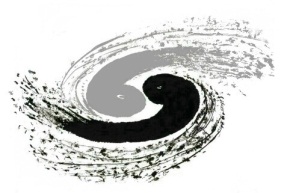 Event simulation
Unshowered     
        or Unhadronized
Whizard
Showered
       & Hadronized
Pythia
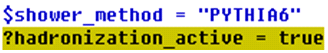 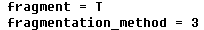 Monte Carlo samples for the CEPC
5
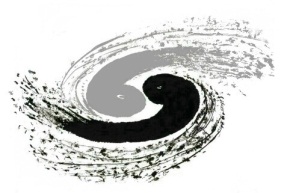 Mass production
Signal
Backgrounds
2 fermions
4 fermions
Monte Carlo samples for the CEPC
6
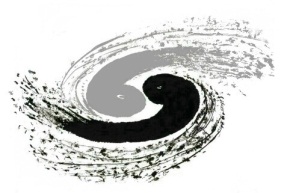 Sample information
Signal: 
/afs/ihep.ac.cn/users/m/moxin/cefs/data/stdhep/ signal/Higgs

  SM backgrounds: 
/afs/ihep.ac.cn/users/m/moxin/cefs/data/stdhep/background
Sample information:
	Luminosity: 5050fb-1	 Polarization:  unpolarized
	ISR: on			 Beamstrahlung: off
Monte Carlo samples for the CEPC
7
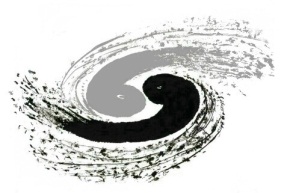 Signal
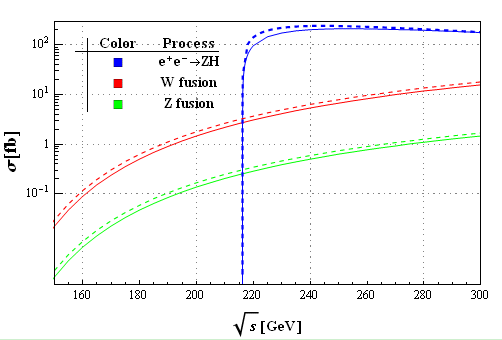 Higgs-strahlung
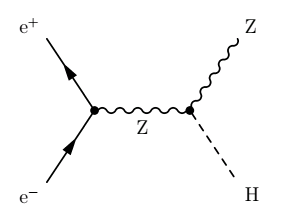 Vector boson fusion
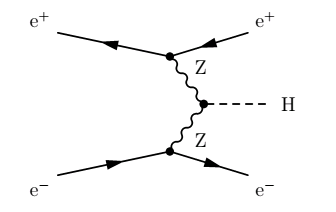 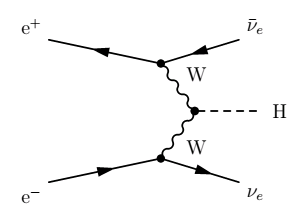 Monte Carlo samples for the CEPC
8
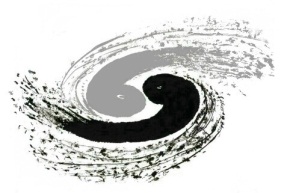 Signal
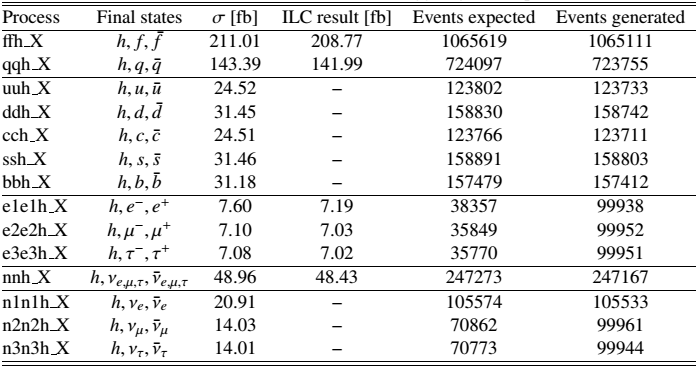 Monte Carlo samples for the CEPC
9
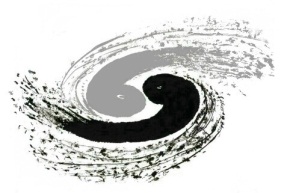 Signal
Naming schedule:
Beam polarization
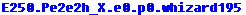 The lower limit of number of events is set to 100000
Process name, X means inclusive decay
Monte Carlo samples for the CEPC
10
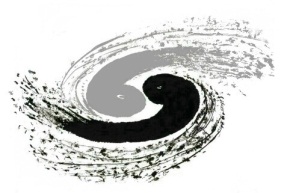 2-fermions background
Final state with two fermions
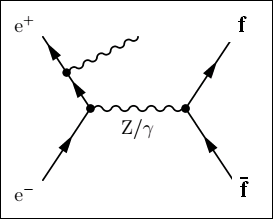 Generic s-channel production
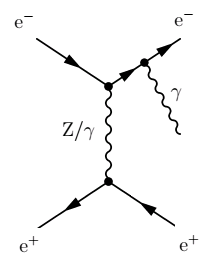 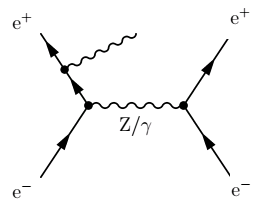 Radiative Bhabha
          e+e-→ γe+e-
Monte Carlo samples for the CEPC
11
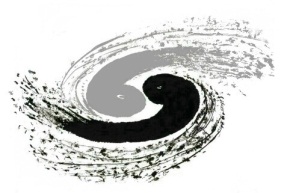 2-fermions background
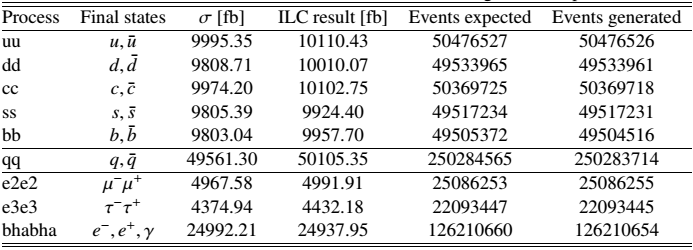 Monte Carlo samples for the CEPC
12
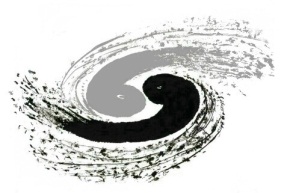 Classification of 4 fermions
WW type
Single W type
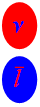 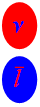 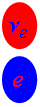 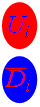 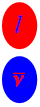 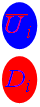 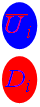 ＋
＋
ZZ type
Single Z type
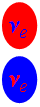 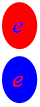 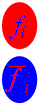 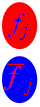 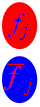 ＋
＋
Monte Carlo samples for the CEPC
13
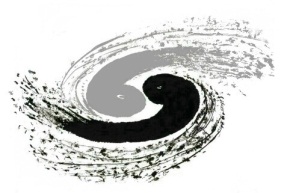 Classification of 4 fermions
WW type
Mixing type
ZZ type
Single W type
Single mixing type
Single Z type
Monte Carlo samples for the CEPC
14
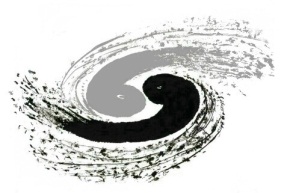 W type
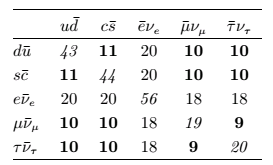 Monte Carlo samples for the CEPC
15
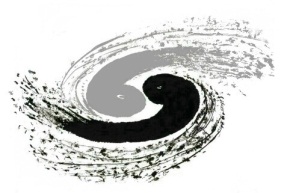 Alias for particles
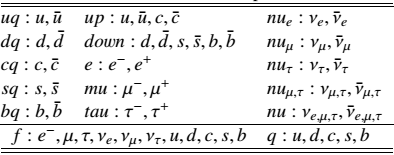 Monte Carlo samples for the CEPC
16
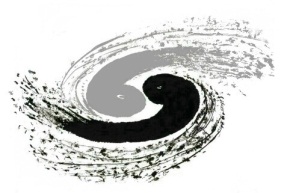 Basic topological structure(WW)
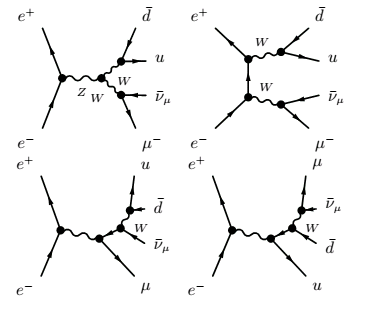 Monte Carlo samples for the CEPC
17
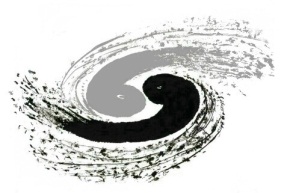 Topological structure(SW)
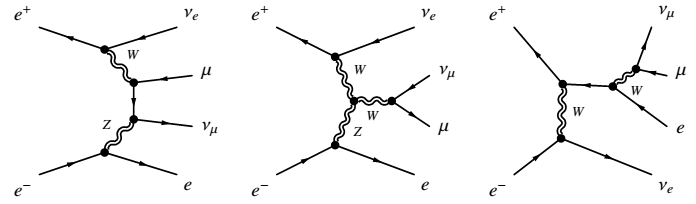 Additional topology of single W type with respect to WW type
Monte Carlo samples for the CEPC
18
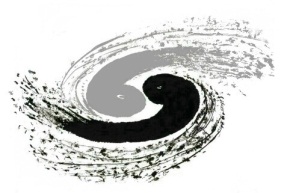 Topological structure(ZZorWW)
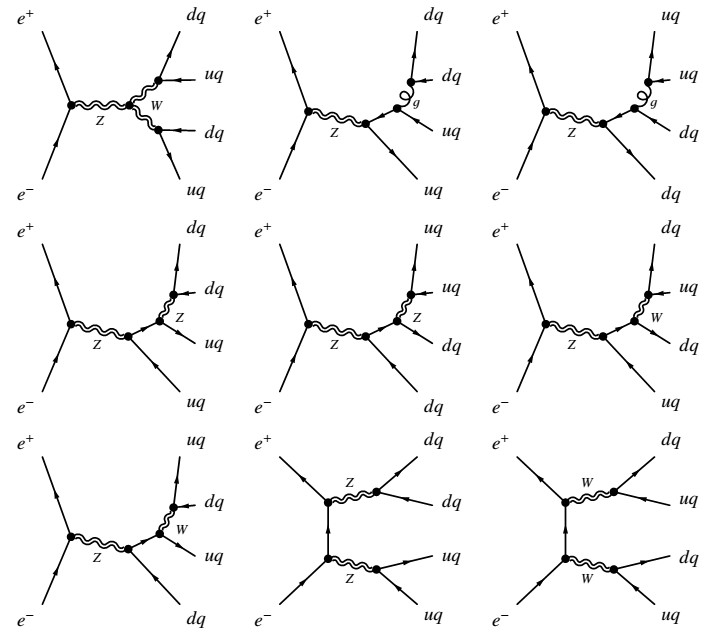 Monte Carlo samples for the CEPC
19
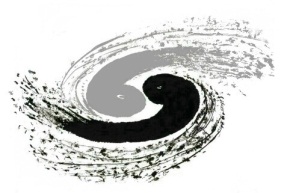 Topological structure(SZorSW)
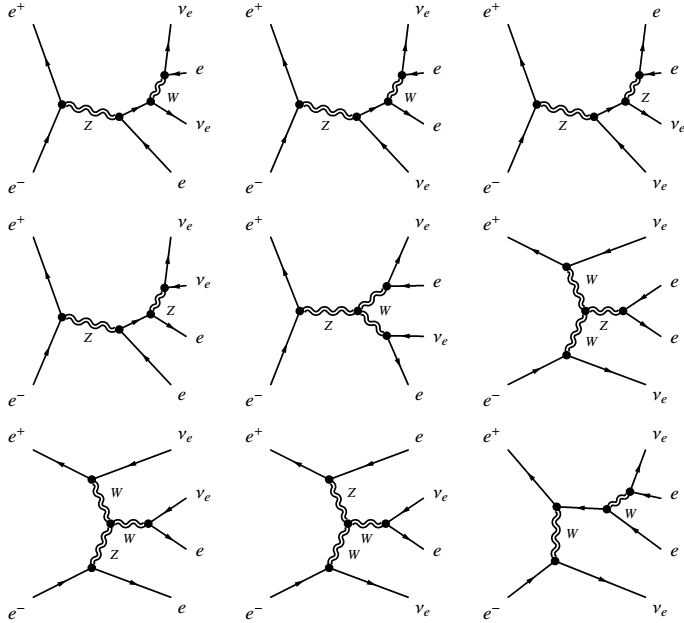 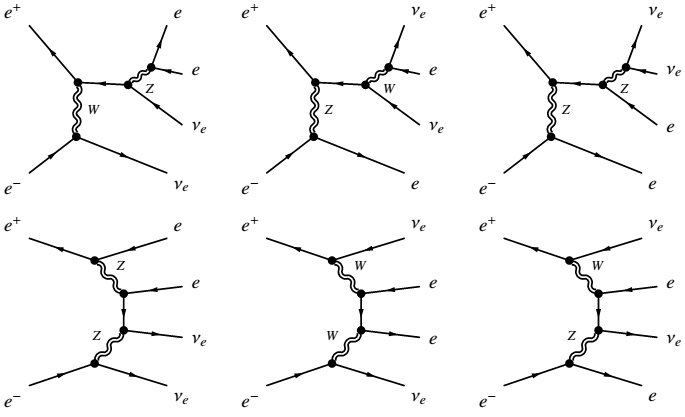 Monte Carlo samples for the CEPC
20
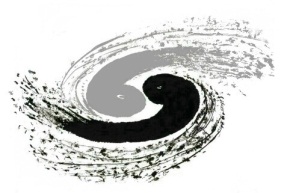 4-fermions Part
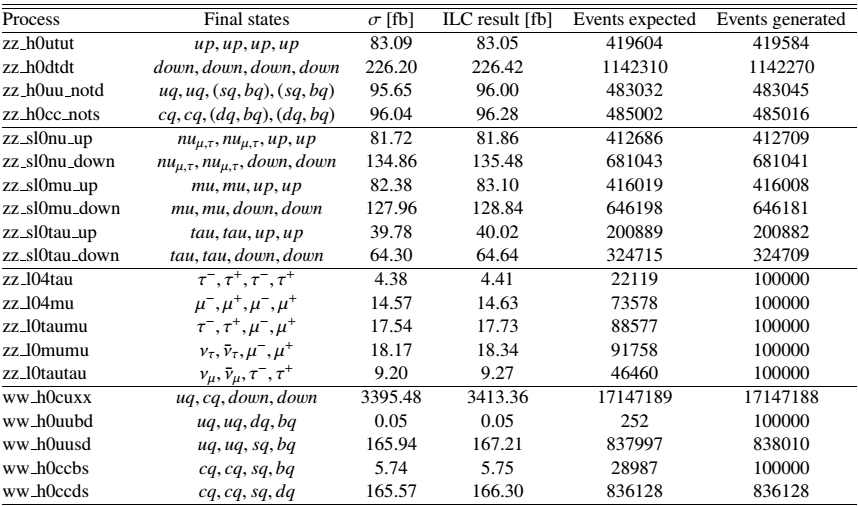 Monte Carlo samples for the CEPC
21
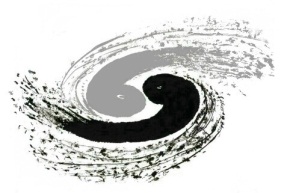 4-fermions Part
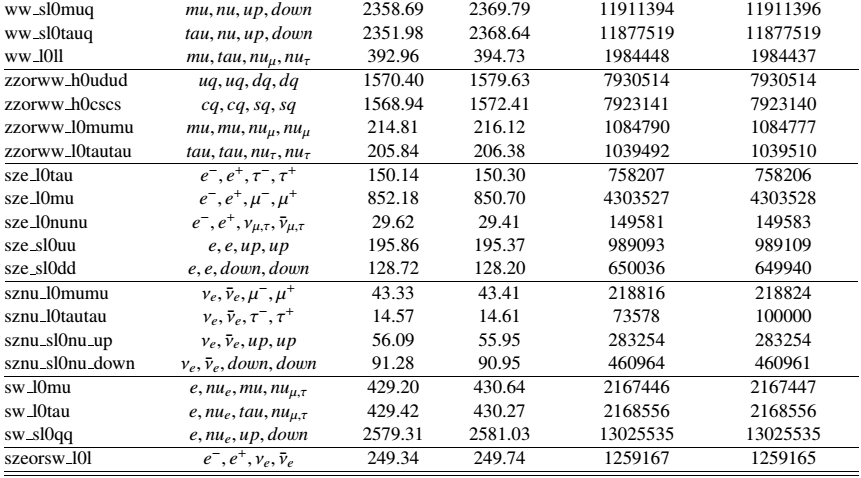 Monte Carlo samples for the CEPC
22
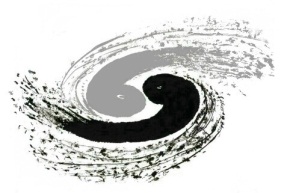 4-fermionsPart
Naming schedule:
Beam polarization
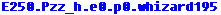 h-hadronic
l-leptonic
sl-semi leptonic
The lower limit of number of events is set to 100000
Monte Carlo samples for the CEPC
23
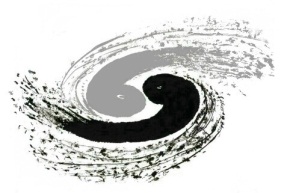 Summary table
Cross sections [fb]
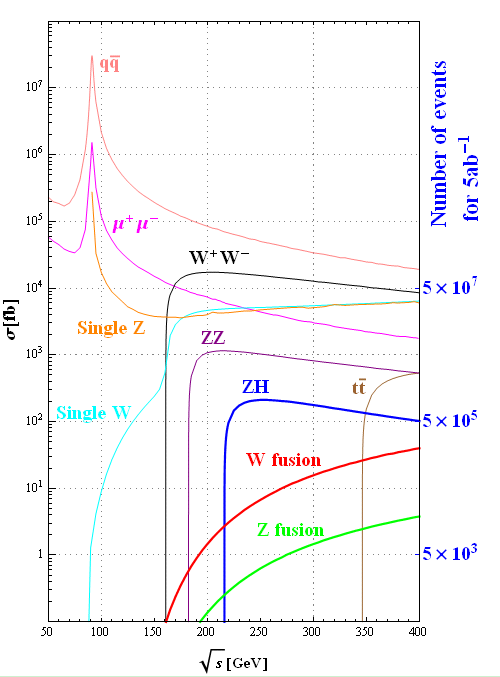 Monte Carlo samples for the CEPC
24
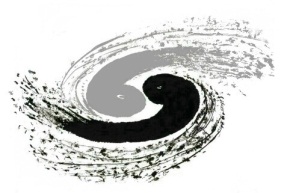 Number of events
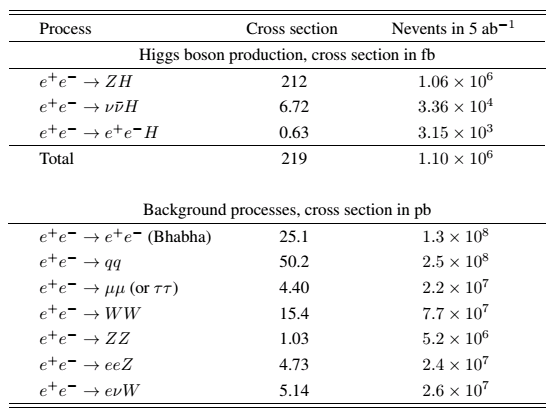 Monte Carlo samples for the CEPC
25
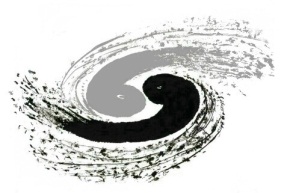 How to DIY
Source the script at
/afs/ihep.ac.cn/users/m/moxin/setup/whizard2.2.7_slc6-setup.sh
An example file
 /afs/ihep.ac.cn/users/m/moxin/scratch/temp/example/e2e2h.sin
Copy the example file to anywhere you have privilege, and run command “whizard e2e2h.sin”
Hope you could have fun!
Monte Carlo samples for the CEPC
26
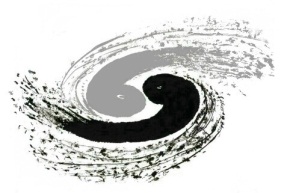 Interpretation
Claim of model
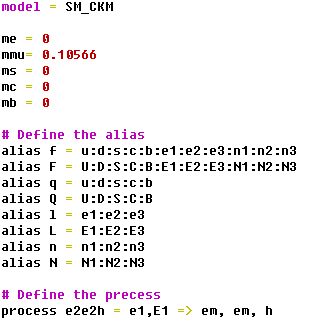 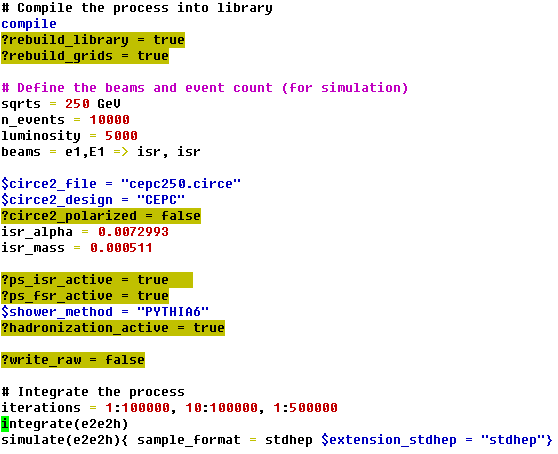 Configurations
Beam setup, default CEPC setting
Particle alias
Hadronization & fragmentation
Process definition
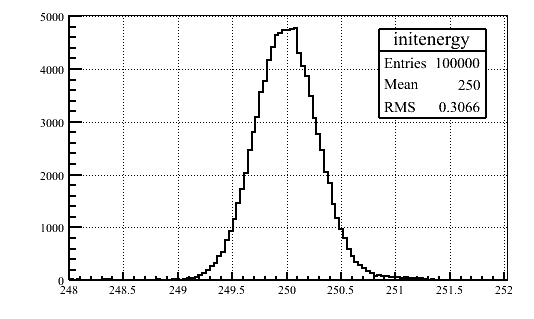 Integration & simulation
Monte Carlo samples for the CEPC
27
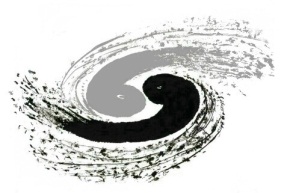 Some plans for future
An generic n1 interface
	 	lhef
		hepevt
		hepmc		     stdhep
		madgraph
		……
Validation for benchmark samples
More details on this issue can be found at
CEPC docdb: CEPC Document 34-v2
Arxiv: arXiv:1505.01008

My Email address: moxin@ihep.ac.cn
Office:	Main building room B229
Monte Carlo samples for the CEPC
28
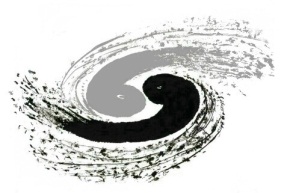 Thanks
Thanks for attention!
Monte Carlo samples for the CEPC
29
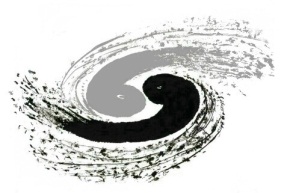 Backup
Backup
Monte Carlo samples for the CEPC
30
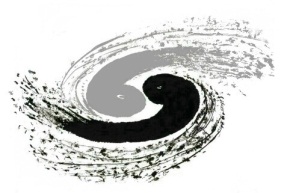 Topological structure(ZZ)
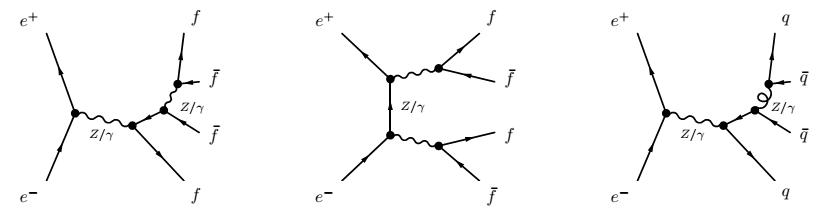 Monte Carlo samples for the CEPC
31